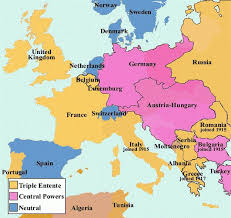 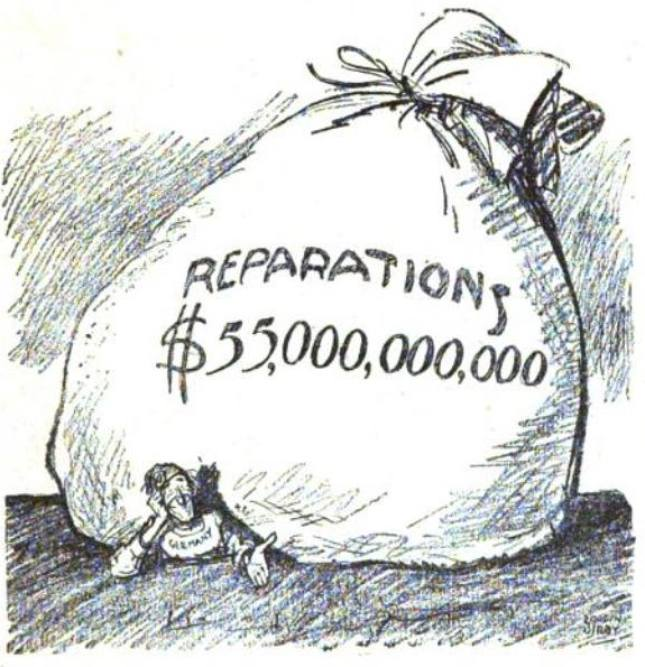 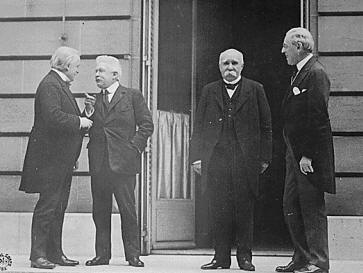 VERSAJSKI POREDAK
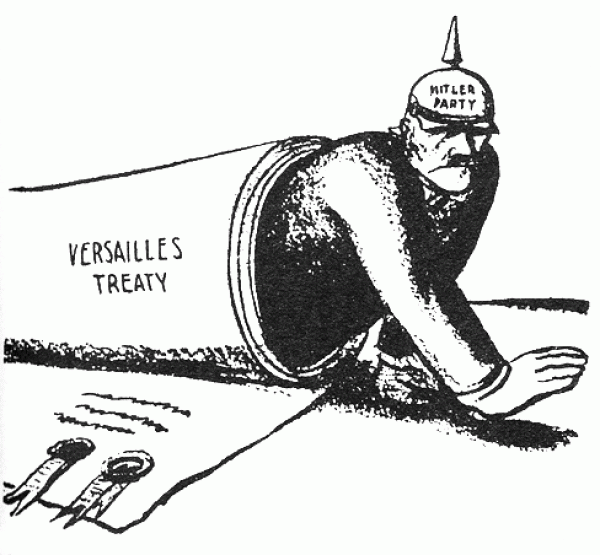 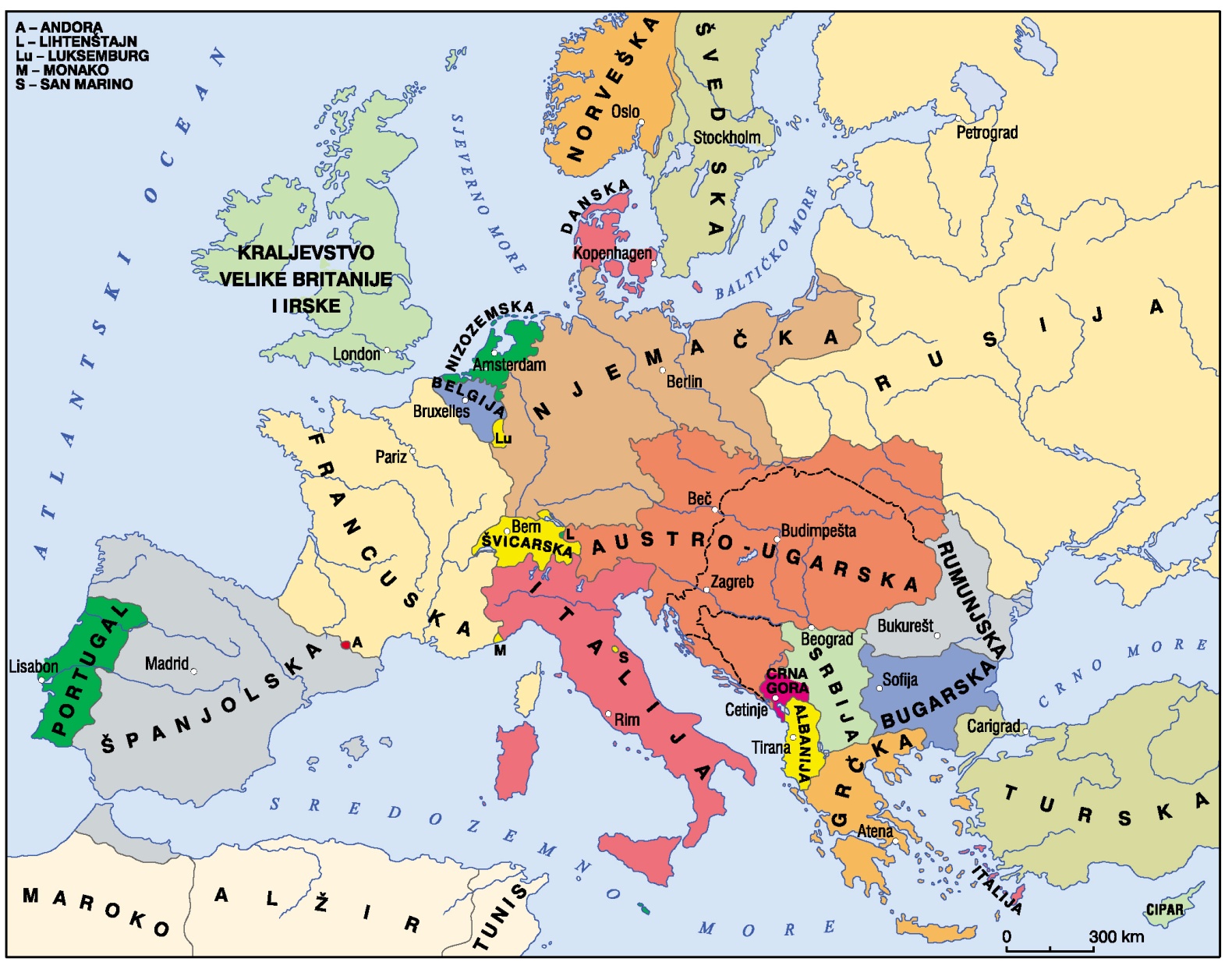 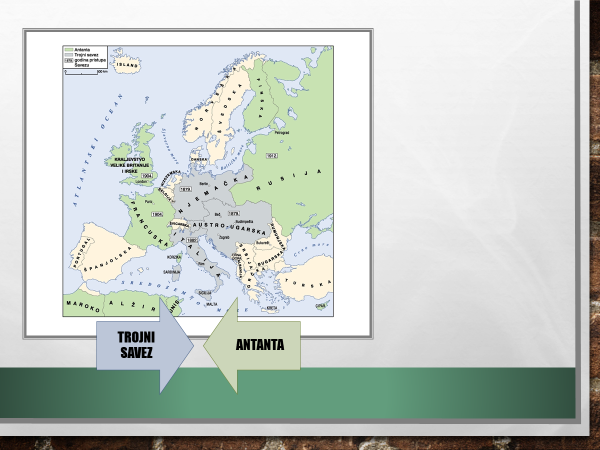 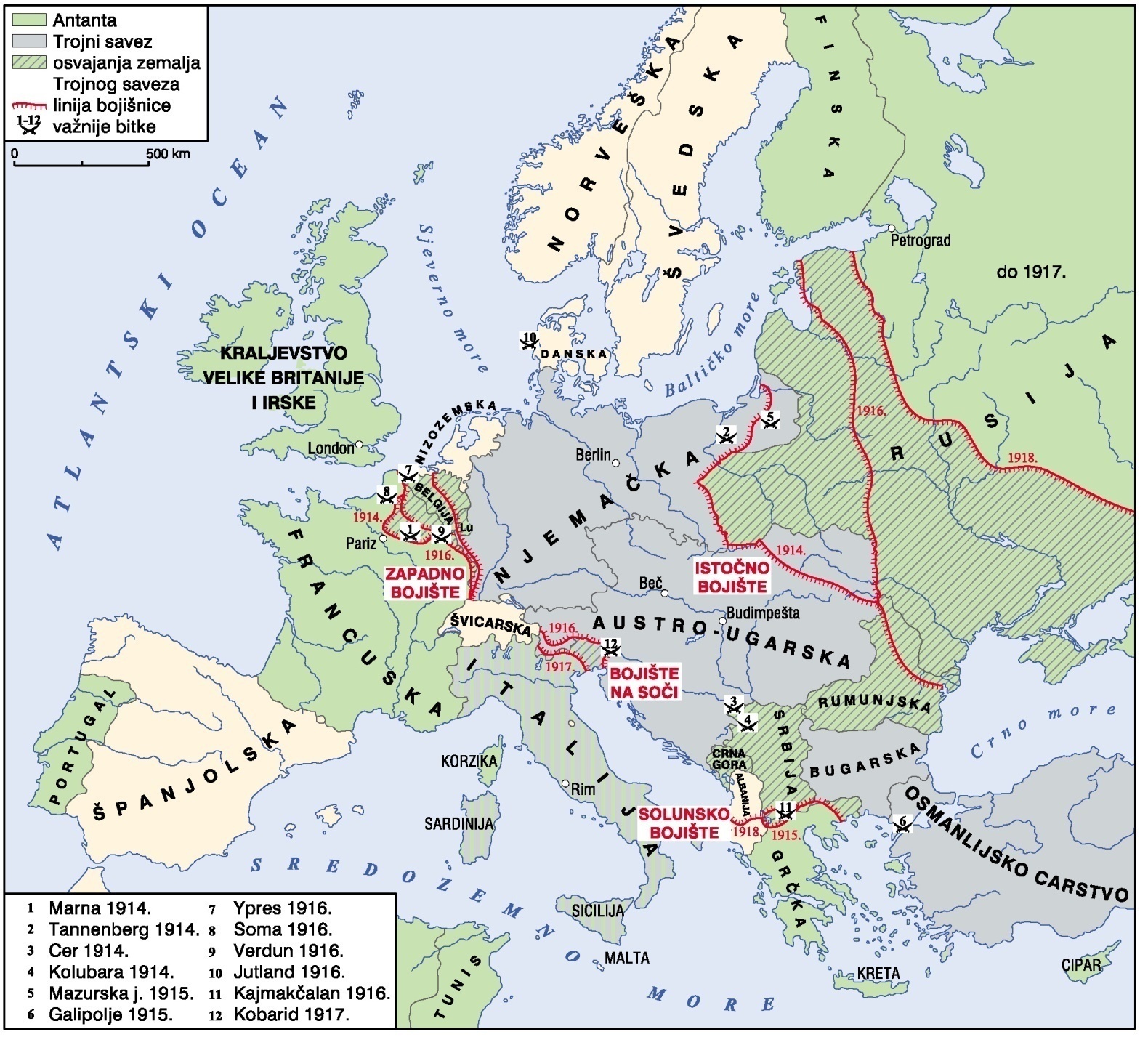 Prvi svjetski rat
Uzroci: imperijalizam, nacionalizam, militarizam
Prvi svjetski rat (1914. – 1918.)
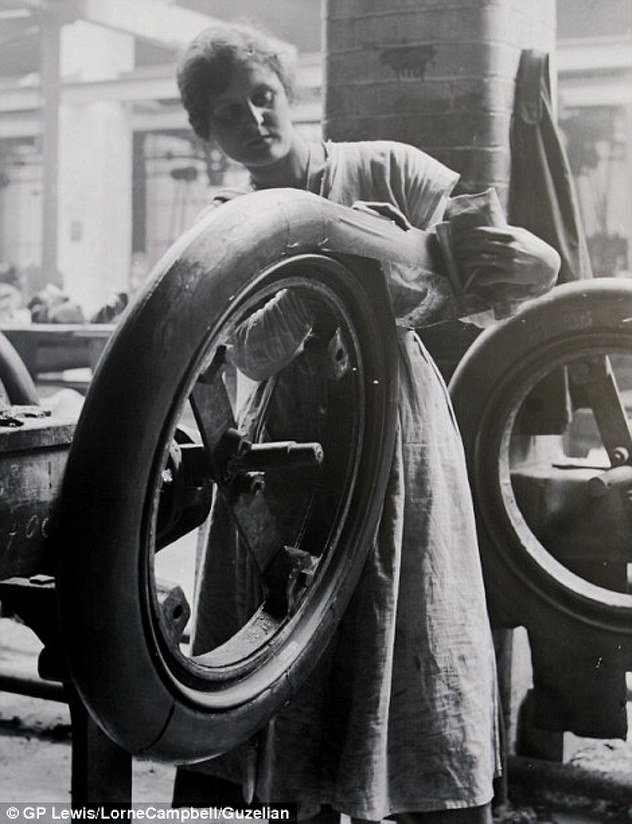 Posljedice rata
negativne
pozitivne
velik broj ljudskih žrtava (8-15 milijuna)
masovna preseljenja stanovništva
genocid
gospodarske krize
ratne traume
SAD postaju vodeća gospodarska i politička sila
emancipacija žena
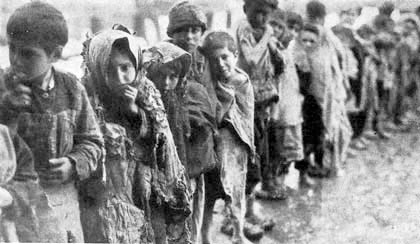 Političke promjene
propadaju carstva  stvaranje demokratskih republika

Austro Ugarska (....
Njemačko Carstvo (Weimarska Republika)
Rusko Carstvo (Sovjetska Republika SSSR)
Osmansko Carstvo (Republika ............... – predsjednik...................)
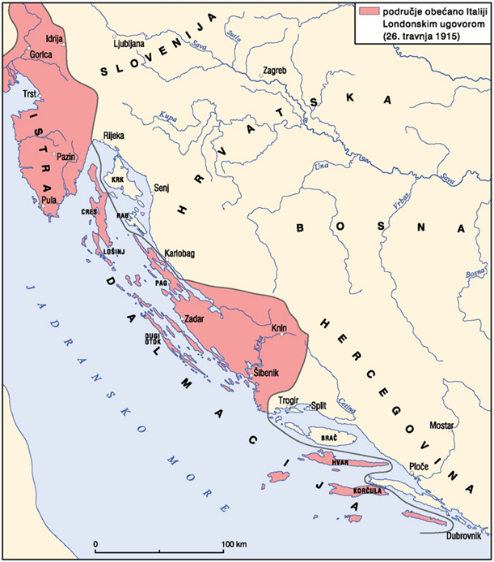 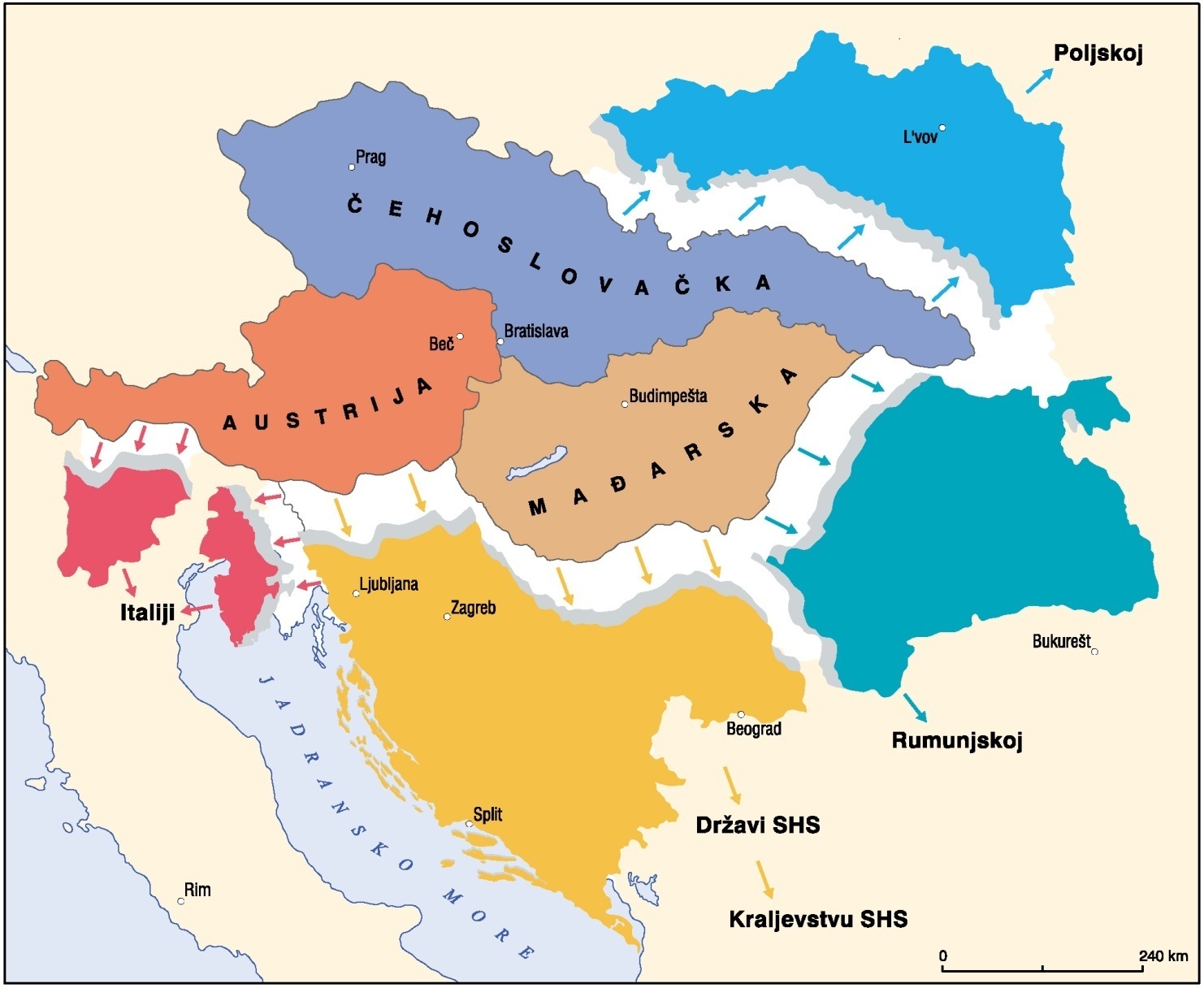 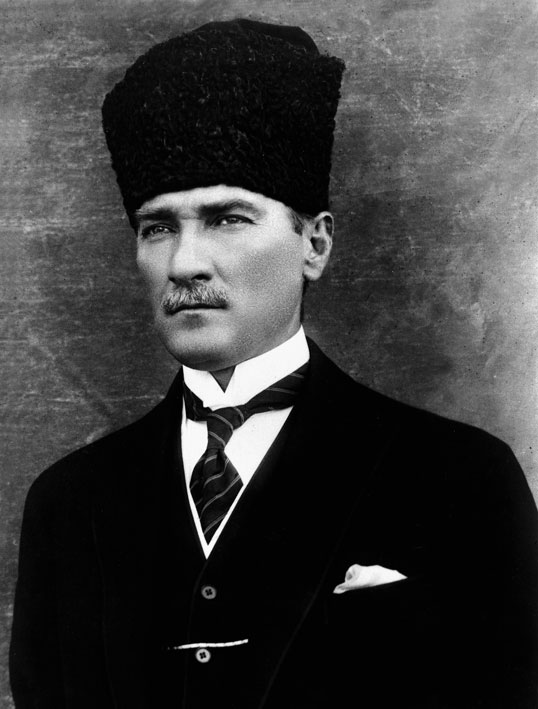 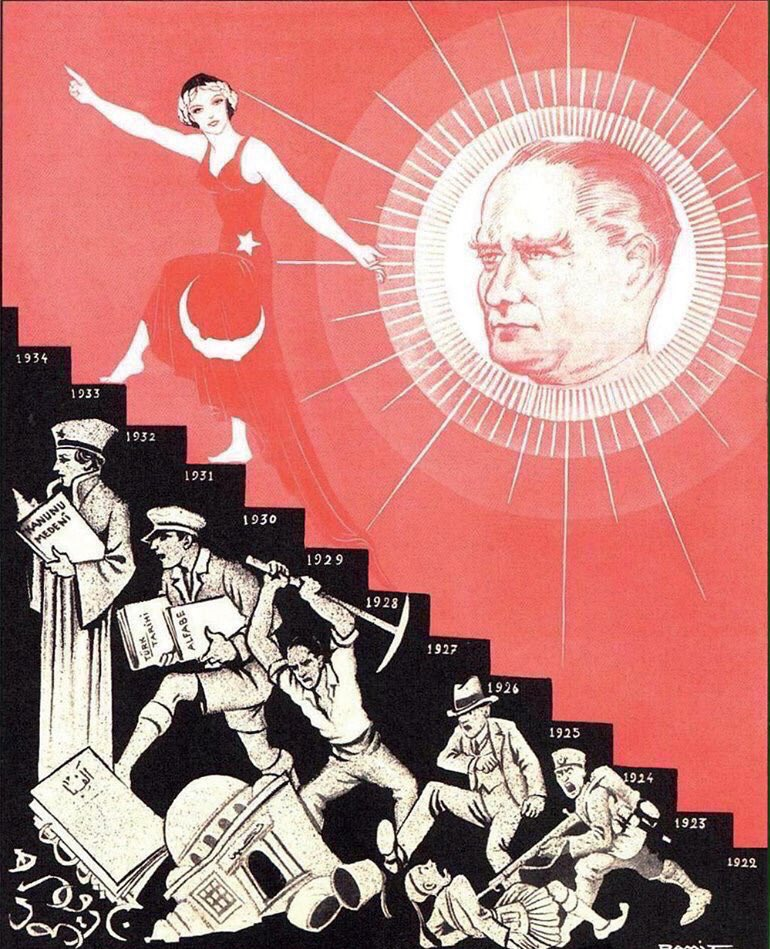 Sekularizacija vlasti (ukinut šerijat)
Zapadnjačka moda (zabranjen fes)
Latinica
Emancipacija žena
Nova prijestolnica Ankara
Ataturkove reforme
Teritorijalne promjene
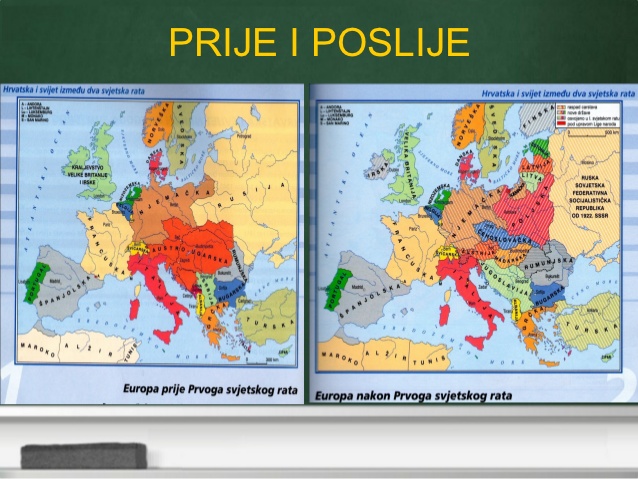 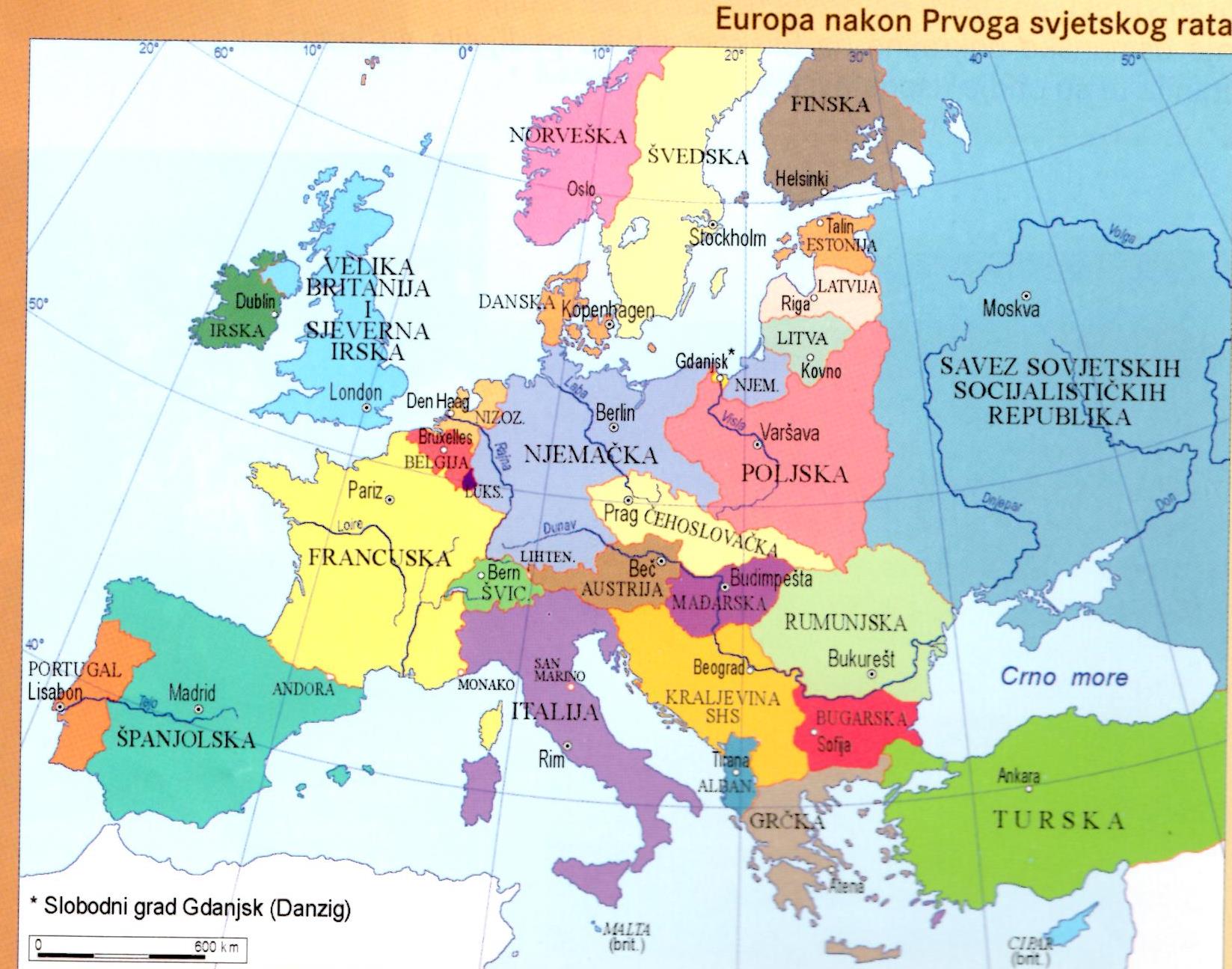 Mirovni pregovori i ugovori
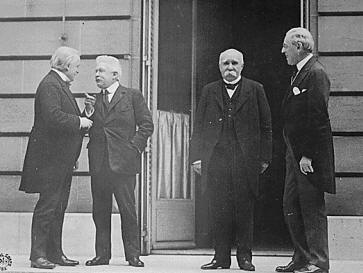 Versailles, siječanj 1919. -1920. 
velika četvorka:
David Lloyd George (država...)
Vittorio Orlando 
Georges Clemencau
Thomas Woodrow Wilson

Nije bilo predstavnika komunističke Rusije
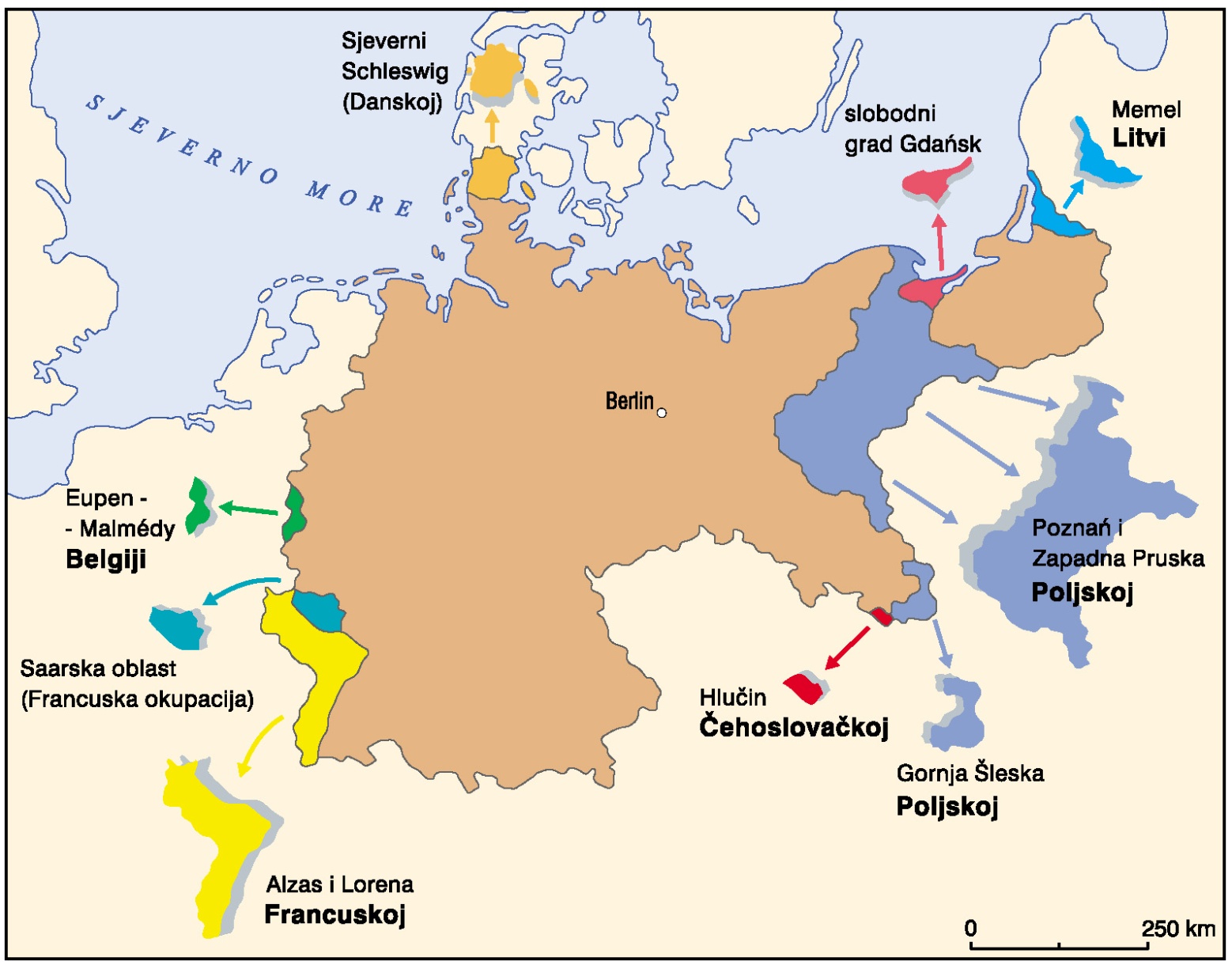 Mirovni ugovor s Njemačkom
Njemačka
1.
2.
3.
4.
5.
6.
7.
Austrija i Mađarska potpisale odvojeno 
SAD odbile potpisati Versajski ugovor !
revizionizam
“Četrnaest točaka”
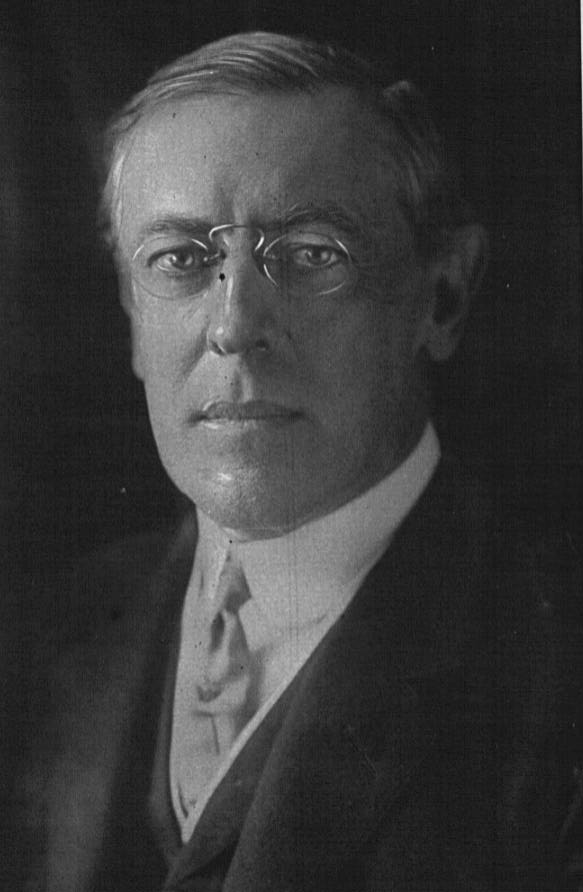 Thomas Woodrow Wilson - program poslijeratnog uređenja
1. međudržavni ugovori moraju biti javni
10. pravo narodima Austro-Ugarske na samoodređenje
14. osnivanje Lige naroda
Liga naroda
međunarodna državna organizacija osnovana radi očuvanja .............. u svijetu na prijedlog ................................................ 1919. godine
sjedište u .....................................
................ nikad nisu stupile u Ligu !
1930-ih Japan, Italija i Njemačka započinju osvajanja  Liga postupno slabi
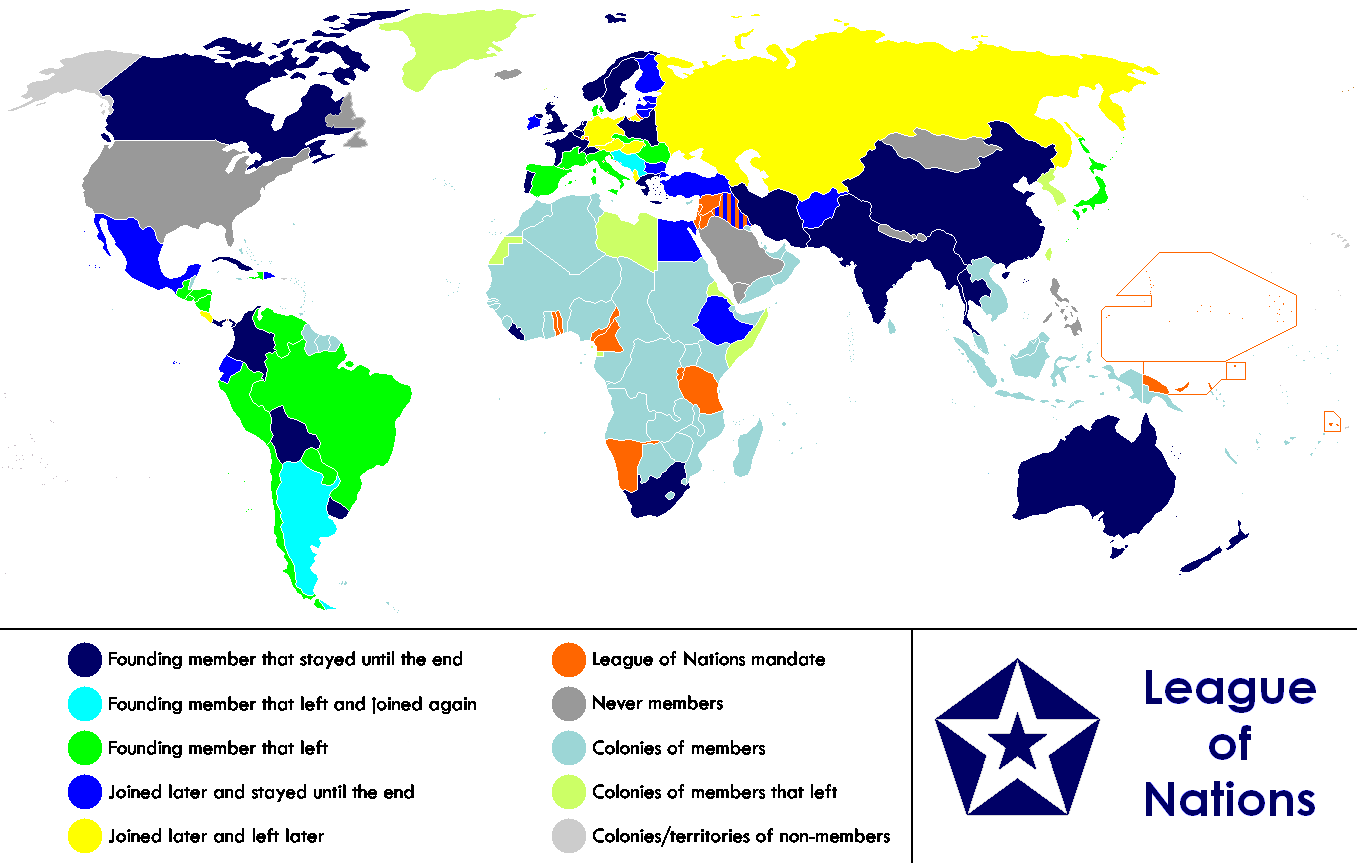 Versajski poredak
Velika Britanija i Francuska zadržale kolonije
Izolacionizam - 
revizionizam - …………………………………..
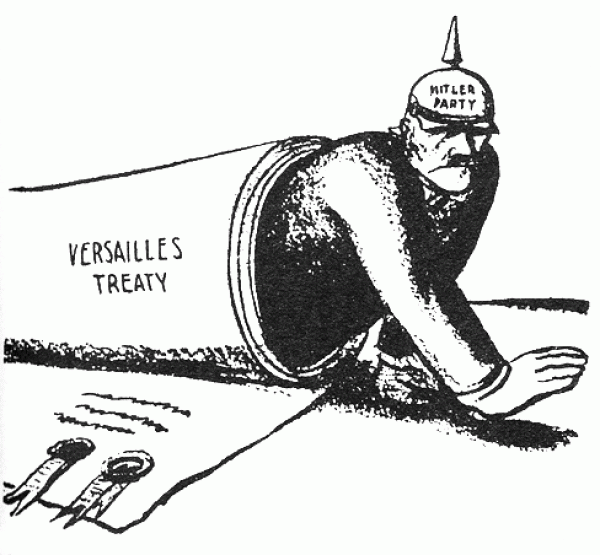 Materijali za cjelinu Versajski poredak: 
https://www.youtube.com/watch?v=GMvZhYFr4cE
http://www.osang-kc.hr/index.php/edukacija/povijest/povijest7/97-prvi-svjetski-rat-ukratko
https://www.dnevno.hr/ekalendar/na-danasnji-dan/kraj-prvog-svjetskog-rata-11-11-u-11-sati-1918-50276/
https://www.youtube.com/watch?v=tTevDAxWZw8 do 2:28
http://povijest.hr/drustvo/spanjolska-gripa-strahovita-epidemija-koja-je-odnijela-vise-zivota-od-prvog-svjetskog-rata/
https://www.youtube.com/watch?v=dzJhB65eQW0 do 2:29